VIRtual is now reality
Sarah E. Kincaid
Belfry High School
Pike County, KY
sarah.kincaid@pike.kyschools.us
problem
Never left the state 

Funding 

Travel Restrictions
Virtual can be reality
DSCVR Virtual Reality Goggles

Smartphone adaptable
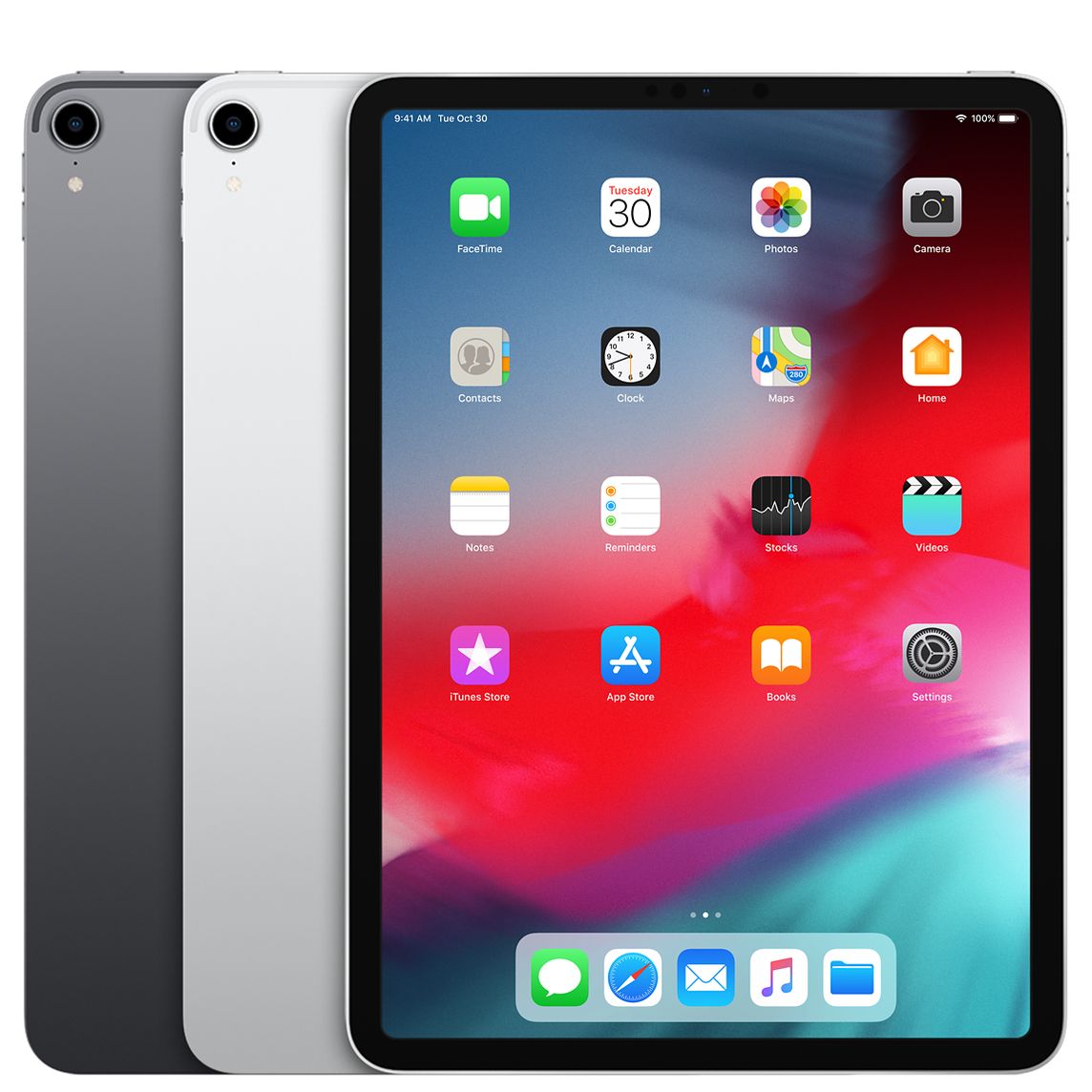 Plans